Open EpeWoo publicaties
Voortraject
Uitgangspunten:
Transparantie is een kernwaarde van de gemeente Epe
Zo min mogelijk extra administratieve handelingen voor onze collega’s
Rechtstreeks vanuit de bronapplicatie(s) publiceren

Voortraject:
Afgestemd met bestuurlijk en ambtelijk apparaat dat de gemeente sneller en meer actief wil publiceren dan dat de implementatie voorschrijft
De leverancier van het belangrijkste bronsysteem komt met een derde partij
Derde partij neemt de leiding en ontwikkeld samen de gewenste oplossing
Binnen 4 maanden van idee naar oplossing
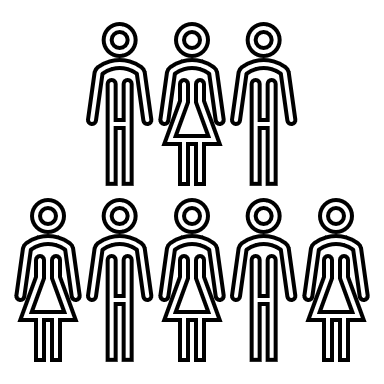 Heden
CMS Website
iO Drupal
OpenEpe.nl
Conduction
WooGLe
Woo-index 
KOOP
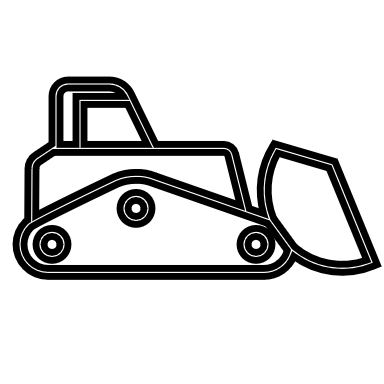 OpenWOO.app
Conduction
CMS Website
iO Drupal
Zaaksysteem 
xxllnc
NotubizRaadsinformatie
eDepotArchief
Overige systemen
Vooruitblik
KOOP: 
Zorg voor mogelijkheden om dossiers en documenten actief te publiceren op de WOO-index
n.a.v. KOOP Referentietraject 2, in samenwerking met Notubiz en Conduction

VNG/Gemeenten: 
Maak een overzicht van de bestaande oplossingen openbaar voor alle gemeenten 
Beter goed gejat dan slecht verzonnen

Leveranciers: 
Dwing gelijk werken door gemeenten/organisaties af (geen maatwerk)
Denk mee vanuit algemeen belang